WFZO
1
Who we are
The World Free Zones Organization (“World FZO”) is a non-profit entity operating as an association for all free zones around the world and their communities.
Established in Geneva, Switzerland and headquartered in the Dubai Airport Free Zone in United Arab Emirates.
Launched on 19th May 2014 in Dubai.
02
Objectives
• To bring together free zones; regional, national, sub-national and local free zone associations, consultants and advisors to free zones, free zone users, interested governmental organizations, and international trade related organizations, for the purpose of sharing of knowledge, networking, business development and education
• To gather, create, expand and disseminate the knowledge of, and about, free zones internationally
• To advocate before international organizations and governments on behalf of free zones and the collective interests of their members, and foster public awareness of free zones
• To provide valuable services to Members, Partners and Observers through physical and electronic services and resources
03
Our Founding Board of Directors
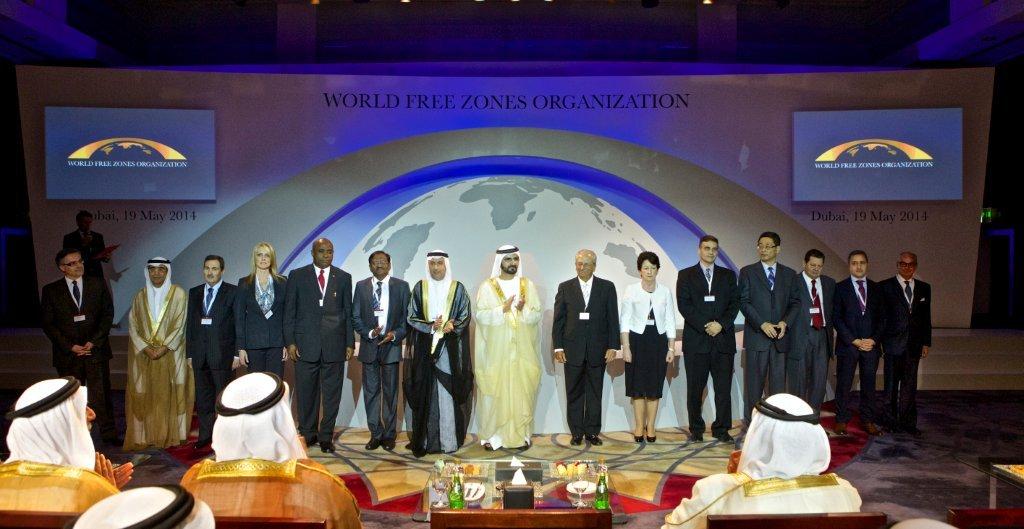 04
Meeting of the Board of Directors, CEO and Advisors
3rd November 2014
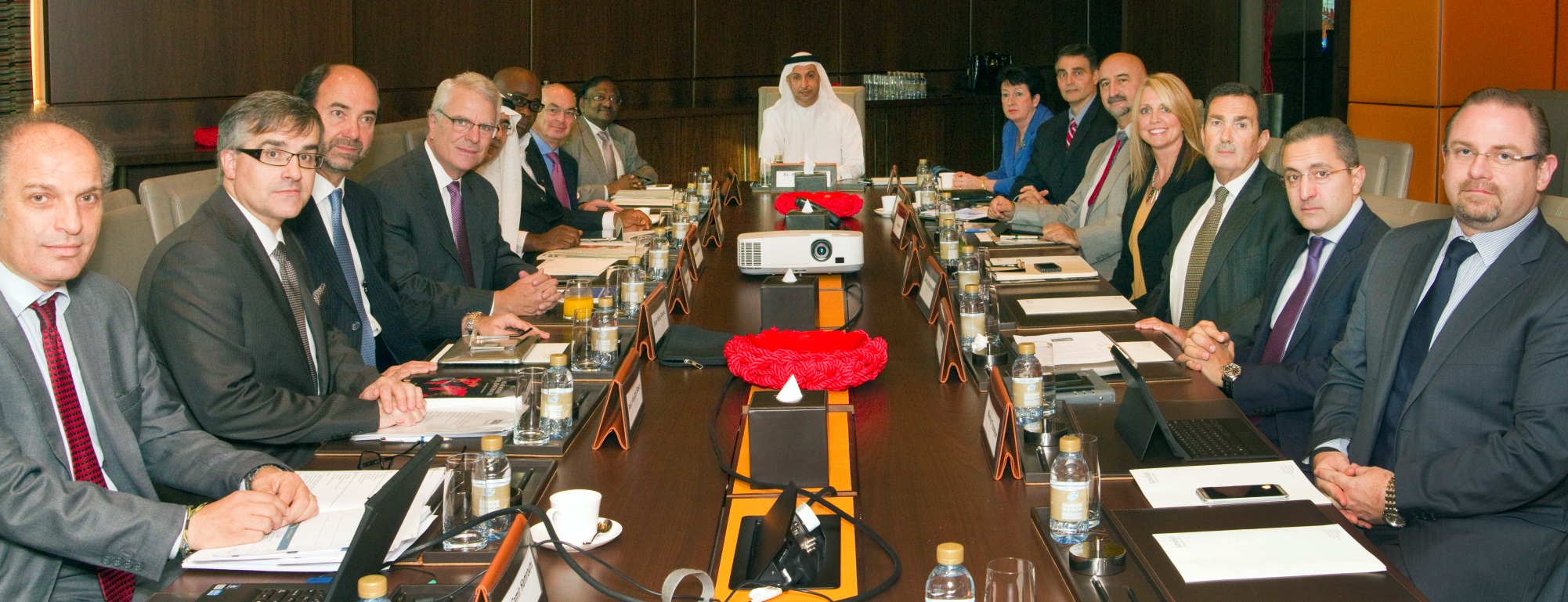 05
Membership is open to:
-All nations of the United Nations.
-Individual and entities (public and private) which prove interest in the promotion and development of free zones.
-Multilateral organizations.
Membership
(a) Voting Members
(b) Associate Members
(c) Partners and Observers
Individual or corporate users of free zones, and consultants and advisors who work with, work in, or advise free zones.
Non-government organizations involved in the area of international trade and government/quasi-government authorities in trade or customs
Governmentally recognized free zones and/or free zone associations (local, subnational, national and regional)
06
Our Journey
07
Applications
103 MEMBERS from 30 COUNTRIES - 70 Voting | 33 Associates
Armenia		Bahrain		Bangladesh		China		    Colombia
Dominican Republic	           Ethiopia		      		France			Guatemala
India	            Ireland	              Jordan			Liberia	          	Lithuania
From
30
COUNTRIES
Spain	

	       Syria
Russia
	
           Thailand 
			Tunisia
Palestine		
	Puerto Rico
	
Saudi Arabia
103
MEMBERS
Viet Nam
Nigeria		
	
	Morocco

    Mozambique
Turkey	 	

                                    UAE 
           	 USA
Uruguay
08
Service Pillars
The Network
The Knowledge
The Support
Providing strategic insight
Providing business development and partnership opportunities
Providing Operational Support
09
Range of Services
The Network
The Knowledge
The Support
World FZO Observatory
FZ pedia
Open University
Tenant Program
Smart Zones
Green Zones
Zones Governance
B2B meetings and networking events across programs
Business Directory and Marketplace
FZ Economic Outlook Events
10
World FZO Observatory
Objective
The observatory will collect and analyze original data on the free zones in the world to assess their  economic impact and advise the policy makers. It will be an access to markets research upon the request of the members to support their prospective abroad. End of the day, this observatory will be the tool of the Free Zones for their policy advocacy.
With the Observatory, we will develop three kind of output for the members:
Some Indicators, in terms of trade, FDI and incentives, to update the members of the global trends through a monthly World FZO Bulletin (in house work)
An Atlas of the Free Zones in the World, with some comparative data
The Annual Report on the Free Zones Global Trends: Free Zones Economic Outlook Report
11
World FZO Bulletin
The bulletin will be structured as the following:
Introduction: State of the art, review of the past trends and how they continue or change this quarter.
General overview:
Evolution of the aggregated flow of FDI in the World
Breakdown of the FDI flow per region of the World, with analysis of the increase/decrease region of origin and region of destination
The main components of FDI flow per sectors and the fast growing ones
The industry with the best jobs impact/Capex invested per regions
Regional focus:
The FDI trends in terms of industry per region and the major economies invested in the regions (intra-regional vs. inter regional FDI markets)
The FZ/SEZ trends in the different regions of the World with the same approach (industry, jobs, increase/decrease)
12
FZ Pedia
Objective: 
The FZ Pedia will gather together the main research and analysis on the free zone/SEZ field online. It will be the first place to search for any expertise on free zones, with a scientific community participating in its development. It will act as on Online and Open Library
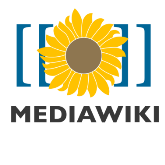 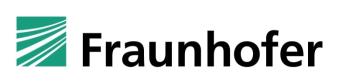 13
MediaWiki is a free software open source wiki package written in PHP, originally for use on Wikipedia. It is now also used by several other projects of the non-profitWikimedia Foundation and by many other wikis, including this website, the home of MediaWiki.
Open University
Objective: 
The Open University of World FZO will act as the One-Stop-Shop in regards with Education, Research and Training of Free Zones. It will gather together all the main online productions for capacity building and Best practices sharing relevant to the Free Zones context, from our main Strategic partners such as the World Bank, the UNCTAD, the UNIDO, the OECD, and so.

The World FZO will produce its own training and education activities.
14
Range of Services
The Network
The Knowledge
The Support
World FZO Observatory
FZ pedia
Open University
Tenant Program
Smart Zones
Green Zones
Zones Governance
B2B meetings and networking events across programs
Business Directory and Marketplace
FZ Economic Outlook Events
15
The Network
16
Business Directory/Marketplace
Objective:
An online Business Directory/Marketplace available on the World FZO website, where members can include their contact details and information about their business and login to find another member per sector and region. Membership/Network facilitation. 
The target is to create business opportunities and network between all the members, with some specific skills from the associate members to be used by the full members upon their request.
17
World FZO Online Platform
A B2B interactive database:
A centralized directory that helps companies search, find and connect to businesses around the world, instantly and for free
A “one stop shop” for companies everywhere:
A service to keep in touch with each other over time and across distances, effortlessly
A go--‐to industry newsfeed:
An up to the minute channel fed by company posts that can be filtered by region and sector (i.e. acquisitions, procurement awards, etc.)
A learning experience:
A tool for business organizations, chambers and educational institutions to connect with each other internationally and fuel their interests
18
World FZO Online Platform
Creating a B2B community within a global ecosystem
 
BeConnections provides World Free Zones Organization members and associates with a platform to engage with companies and organizations on all levels of the exporting and business lifecycles
19
World FZO Online Platform
4 steps that will make a difference
Whereas Facebook and LinkedIn connect people and professionals, BeConnections™ connects companies to other businesses around the world, instantly. Use our to search engine and find local partners & Suppliers anywhere; navigate through the global marketplace; and keep in touch with the companies that matter to your business effortlessly.
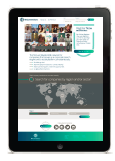 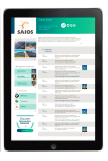 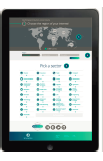 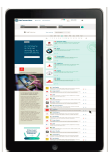 Registration is free, quick and easy.
Our interactive database categorizes businesses into regions and industries helping users to explore markets formerly beyond their reach and target local partners. Use the filters to find new connections.
Select a business from the results and connect instantly.
Company profiles include contact information, company posts, links to its website and social networks, photos, an optional employee pyramid and a messaging service, tied to the administrator’s email account.
20
World FZO Online Platform
World FZO Associates & Members can:
21
FZ Economic Outlook Events
Objective: 
To gather together the different actors interested in free zones to discuss together the global economic trends of free zones.

Will speak further on this later in the presentation.
22
Range of Services
The Network
The Knowledge
The Support
World FZO Observatory
FZ pedia
Open University
Tenant Program
Smart Zones
Green Zones
Zones Governance
B2B meetings and networking events across programs
Business Directory and Marketplace
FZ Economic Outlook Events
23
Support
Free Zone

One Stop Shop
Smart Zones
Green Zones
Zones Governance
Tenant

Tenant Development Program
Employee

Open University
Leadership
Innovation
International Trade
Green Job
Job Place Quality
24
OSS - Modules
System is divided into the following functional modules :
25
OSS - Modules
Commercial Services
Lease & Licensing
Sales
Security & Compliance
Employee Visas
Dependent Visas
Letters/Certificates
Employees Insurance
Customer Care (Complain Mgmt)
Lease Mgmt: New/ Expand/Reduce/Transfer
Trade License: New/Renew/Amend
Work Permits
Registration with  Chambers, Customs etc.
Sales Inquiries
Online Application
Office Allocation
Company Evaluation
Company Registration
Parking Mgmt
Gate Passes
Car Stickers
Incident Reporting
Inspection
26
OSS - Modules
Invoicing & Payment
Facilities Management Services
IT Services
Monthly Billing
Online Statements/ Commercial Bills/ Telephone Bills
Online Payment
Property Key Management
Property & Parking Signages
Property Renovation
Office Maintenance
Property Fit-out
Telecommunication Services (Phone/Fax/Internet)
IT Support & Consultancy
27
OSS – @ Your Site
28
Green Zones - Opportunities and Synergies
Objective: 
The Green Zone service will aim to promote Green Policy towards the Free Zones and their tenants. The World FZO will act as a policy advocacy of the Green Policy and will promote to the stakeholders a package of tools developed by its partners. These tools will be composed of Green Performance and Efficiency Indicators, Green Certification, a portfolio of best practices and capacity buildings sessions.

A portfolio of best practices that can be rolled out internationally to fulfill the creation of a Green Sectorial Baseline for Free Zones.
Tools for Performance and efficiency
APPs and databases for self assessments
Green Certification and Maturity models
Knowledge Management
Programmes, tools and activities here suggested are based on subnational, national, regional and global strategies implemented and rated in conjunction with UN and Bretton Wood organizations.
29
Green Zones - Green Certification and Maturity
Based on international best practices, Green PMO maturity and ISO standards.
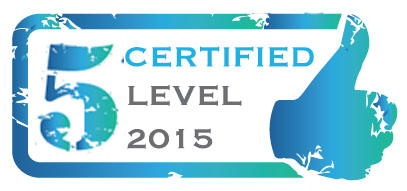 Green FZO
OPTIMISED
Level 5
Portfolio
Programme
Project
MANAGED
Level 4
DEFINED
Level 3
Process Perspectives
REPEATABLE
Level 2
AWARE
Level 1
Planning -  Skills and Capability -  Assurance -  Information Management
30
Green Zones - APPs and web-based tools
Smart-city as an enabler to Smart-FZO
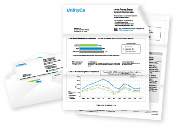 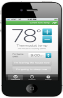 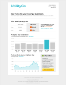 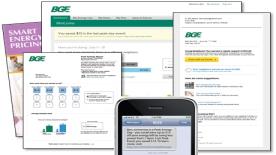 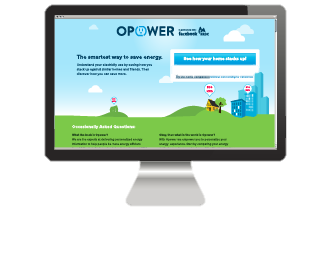 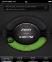 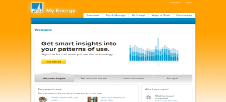 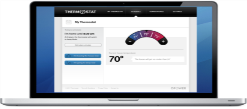 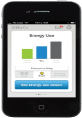 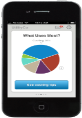 Allow users 
to collect necessary 
data for
benchmarking and analysis
Aggregated statistics and benchmarking
Online self-assessment tools
SMS and Mobile analytical tools
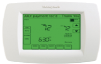 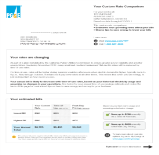 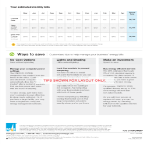 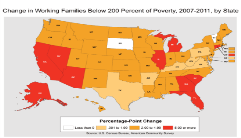 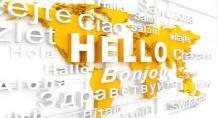 Regional specific programme
Cascading tools for FZ tenants
Systems Integration
Multilingual
31
Green Zones - Resource and Carbon Emissions Audit
Stress-testing strategies and processes against global trends and opportunities
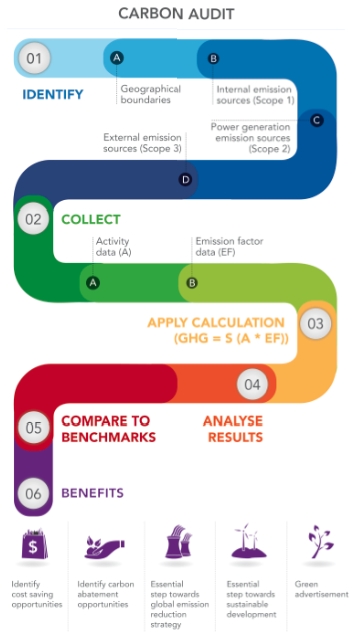 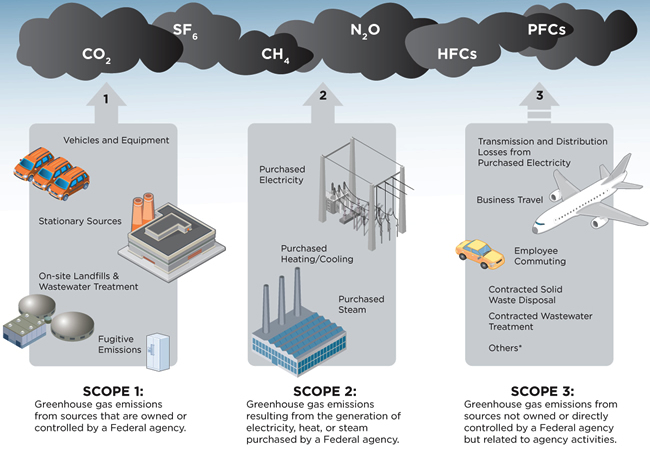 32
Green Zones - Training and Tools
Harmonizing sustainability through Green Score Cards
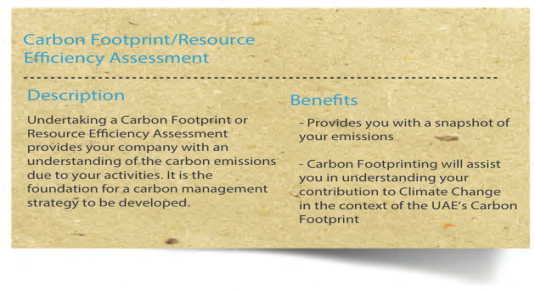 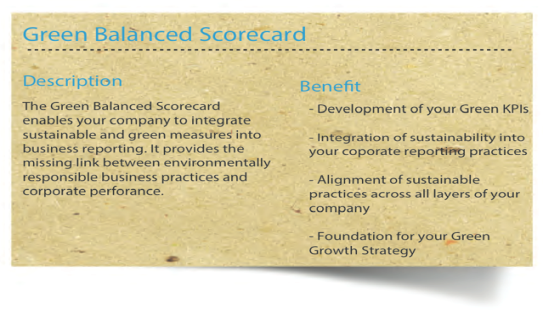 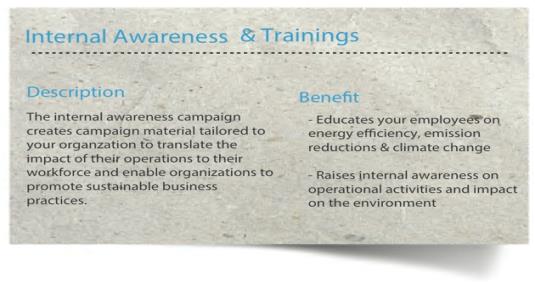 33
Green Zones - Capacity Building
Operational Knowledge and most relevant standards
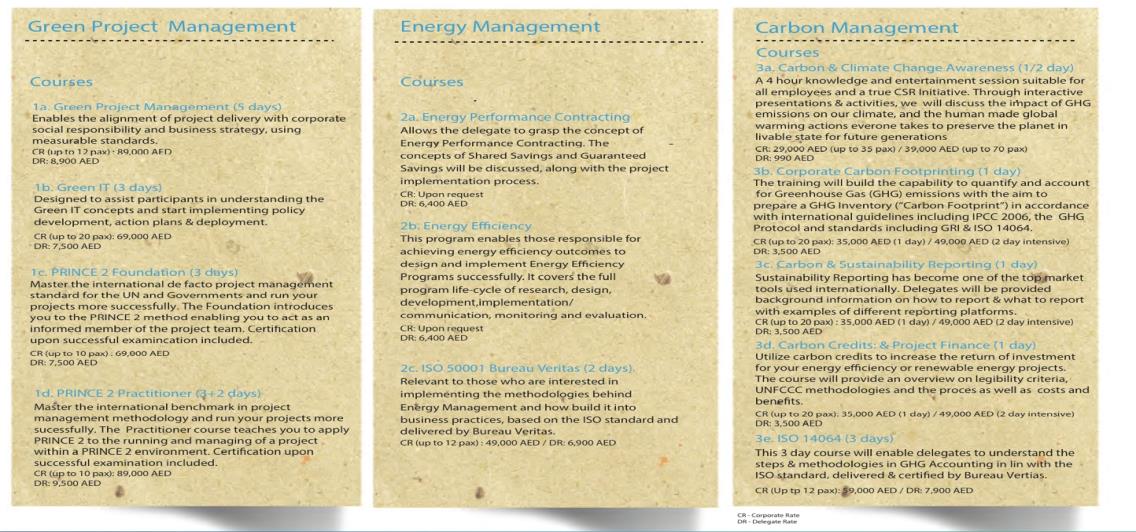 34
Green Zones - Green Finance
Leveraging Public Private Partnerships (PPPs) to implement

Creating a market for Green Bonds, reducing Capital Costs and increasing access and availability to liquidity markets
A PPP is a contractual agreement between a public agency and a private sector entity.

The assets and skills of each party are shared in delivering a facility.

The risks and rewards of the delivery are shared and generate sustainable economic growth
35
Zones Governance
Objective: 
To support the management and governance within the free zones through a tailored and dedicated following program. 

Free Zone ISO
Safe Zone
36
Tenant Development Program
Develop a Tenant development program (over 500 business learning videos) hosted on the WFZO portal.
37
Service Pillars
The Support
The Network
The Knowledge
Tenant Program
Smart Zones
Green Zones
Zones Governance
B2B meetings and Networking events
Business Directory
Marketplace
FZ Economic Outlook Events
World FZO Observatory
FZ pedia
Open University
Bulletin
Annual Report
Atlas
38
We are pleased to announceThe First Annual Conference and Exhibition11-13 May 2015Dubai, UAE